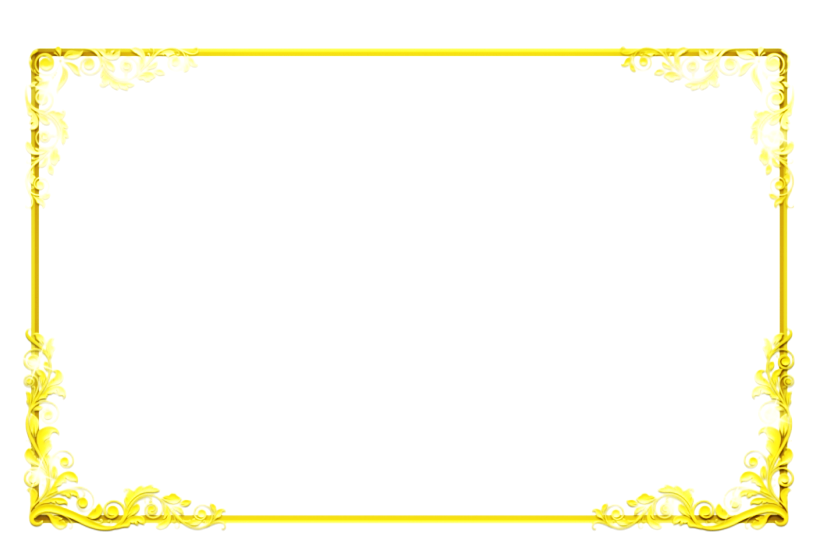 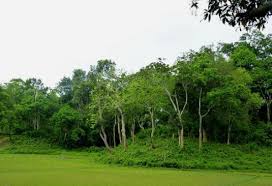 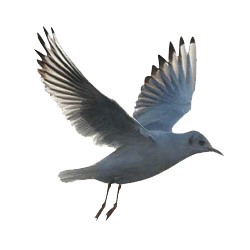 তোমাদের সবাইকে জানাই শুভেচ্ছা।
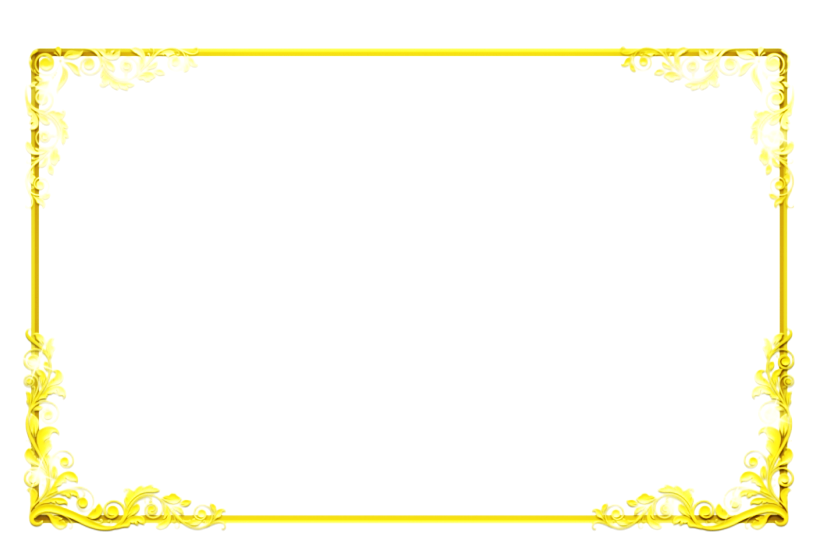 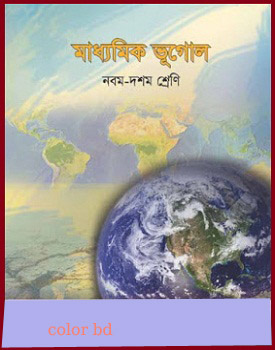 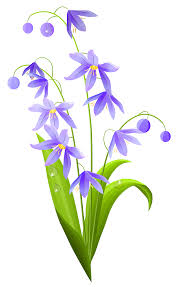 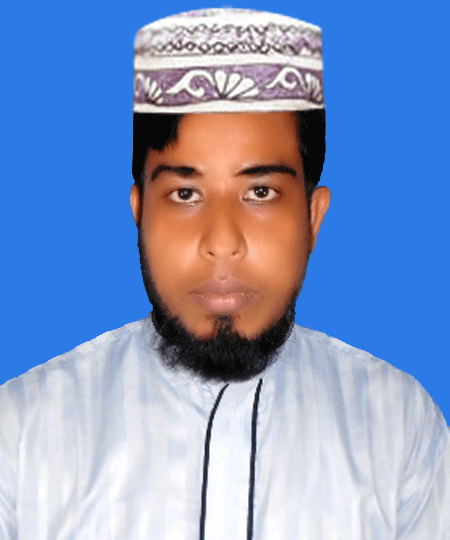 সুলতান মাহমুদ
সহকারী শিক্ষক
প্রতাপ মহিউদ্দিন মেমোরিয়াল উচ্চ বিদ্যালয় 
উল্লাপাড়া ,সিরাজগঞ্জ। 
মোবাইল নং- ০১৭৩৩১১৩৯৫৭
Email- sm350950@gmail.com
শ্রেণি – ১০ম
  বিষয় – ভূগোল ও পরিবেশ 
 অধ্যায় –ত্রয়োদশ   
পাঠ – বনজ সম্পদ (Forest resources)
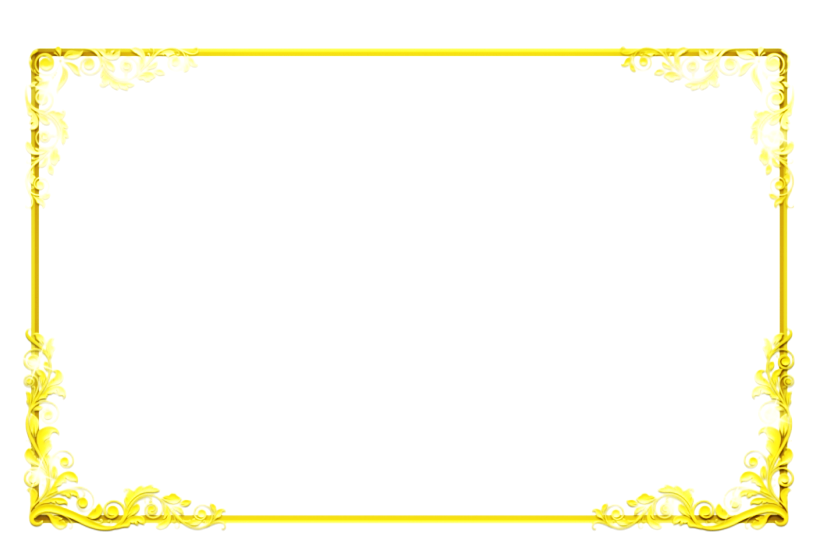 নিচের চিত্রটি লক্ষ কর
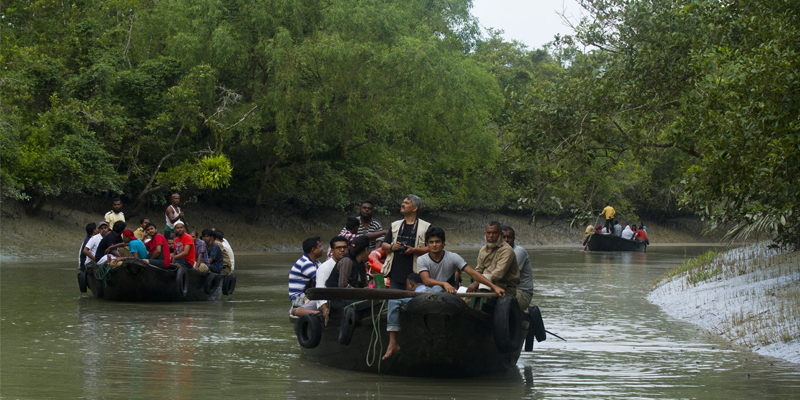 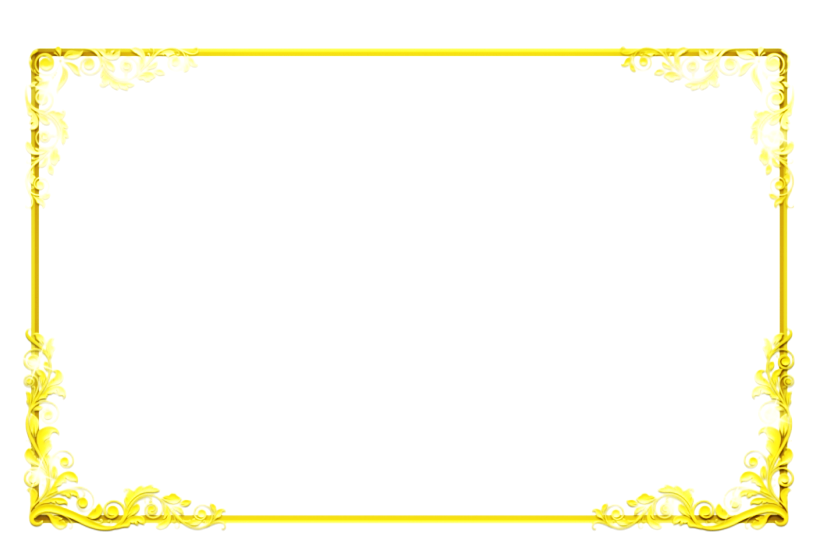 আজকের পাঠ
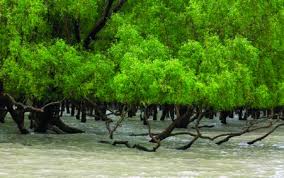 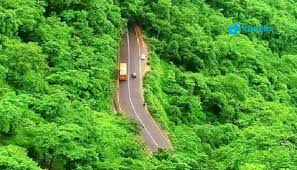 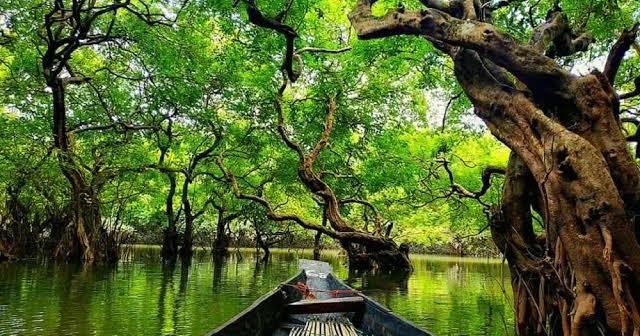 বনজ সম্পদ (Forest resources)
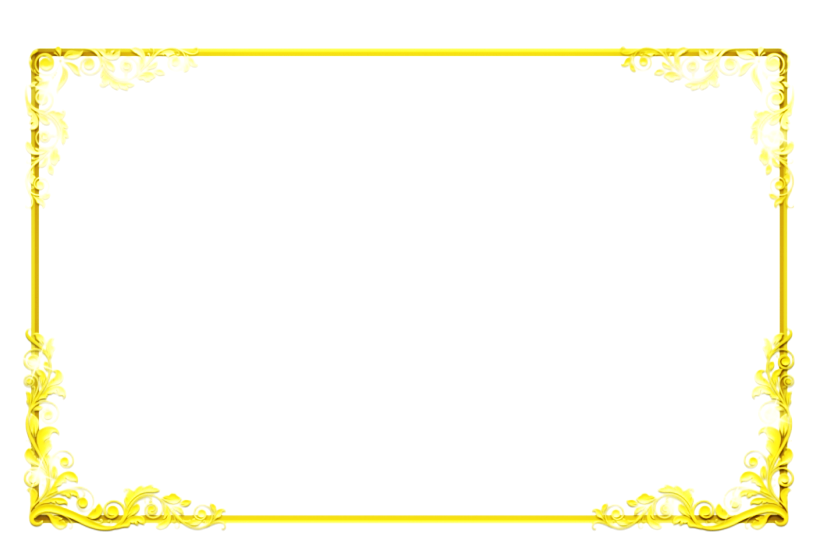 শিখন ফল
পাঠ শেষে শিক্ষার্থীরা...
1.বনজ সম্পদ কী তা বলতে পারবে  ;
2. পরিবেশের ভারসাম্যহীনতার পরিণতি ব্যাখ্যা করতে পারবে;
3. পরিবেশের ভারসাম্য রক্ষার উপায় বর্ণনা করতে পারবে।
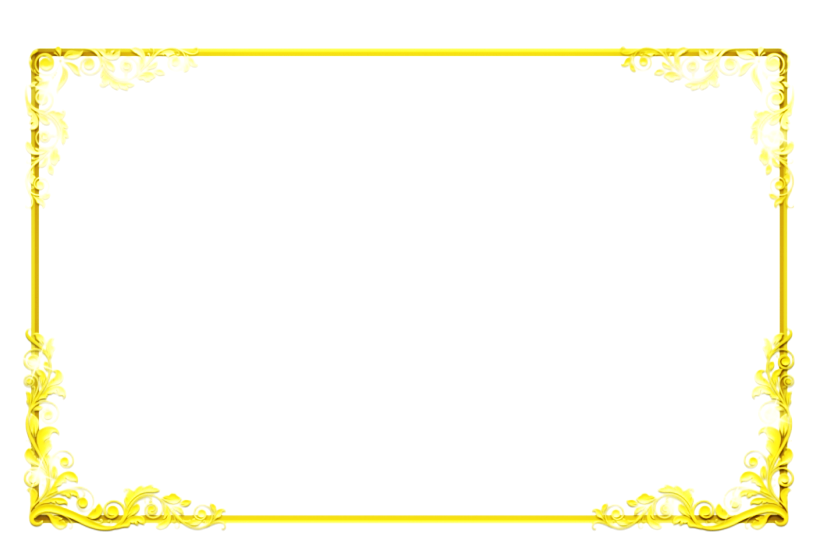 বন থেকে মধু  সংগ্রহ করছে
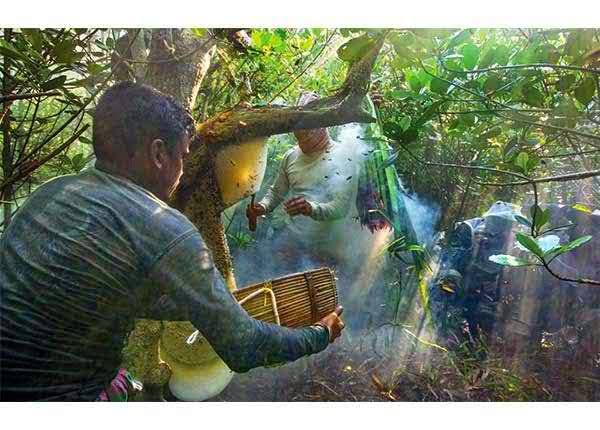 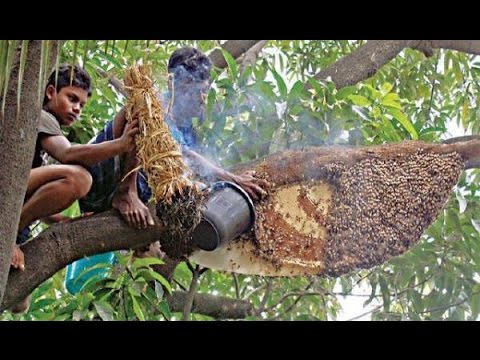 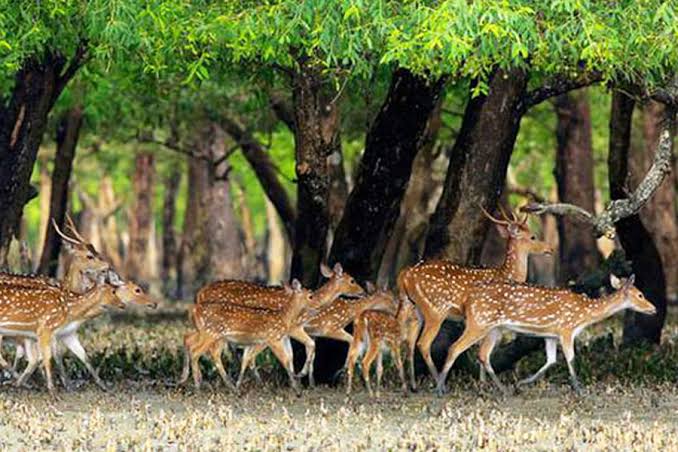 বন থেকে কাঠ সংগ্রহ করছে
গোলপাতার রস সংগ্রহ করছে
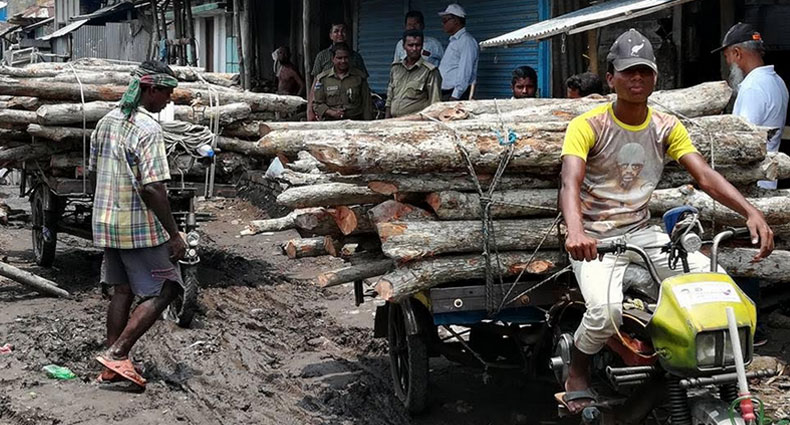 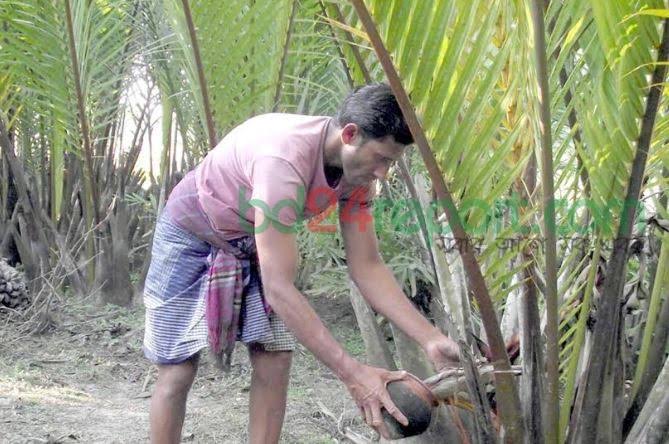 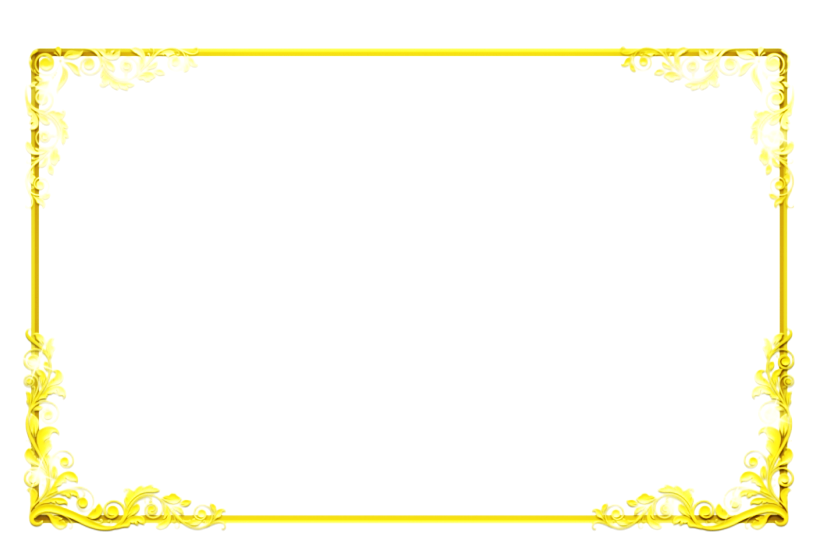 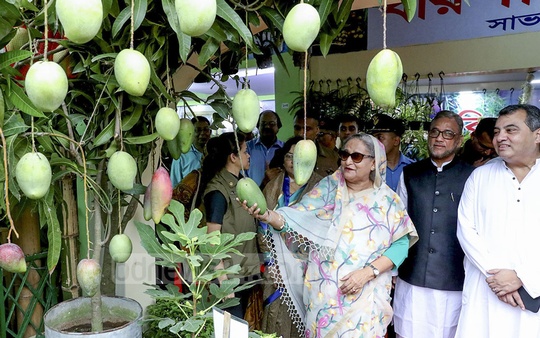 বন থেকে আমরা যে সমস্ত সম্পদ আহরণ করে থাকি তাই বনজ সম্পদ।
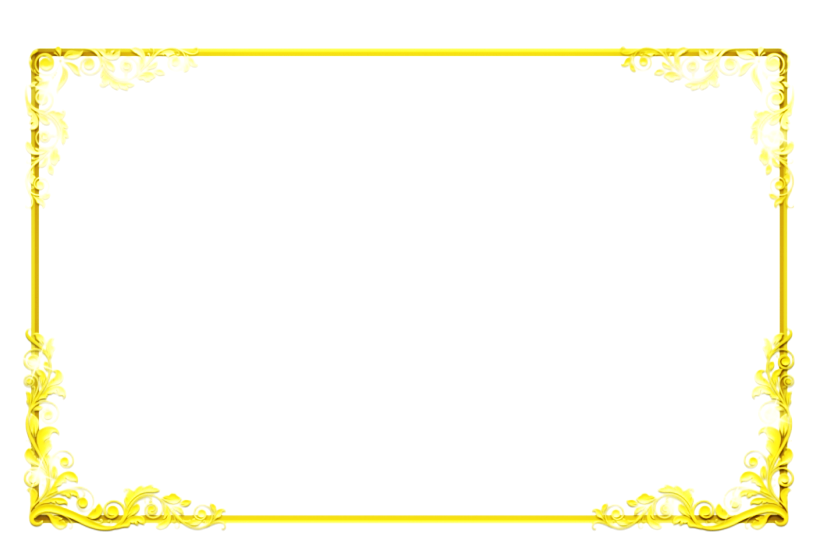 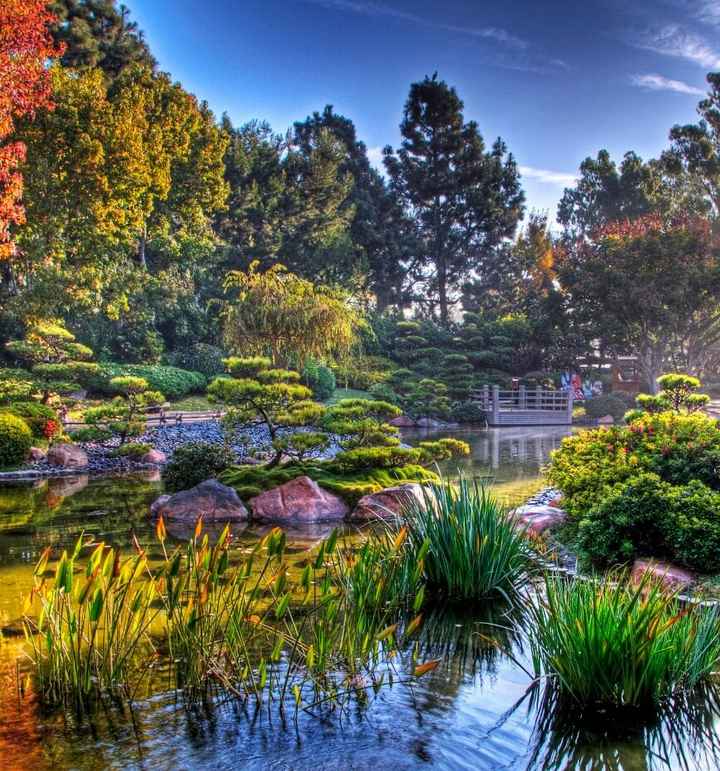 বনজ সম্পদ কোনো দেশের পরিবেশের ভারসাম্য রক্ষার সবচেয়ে বড় উপাদান। আমাদের দেশের বনভূমির পরিমাণ শতকরা প্রায় ১৭ ভাগ।
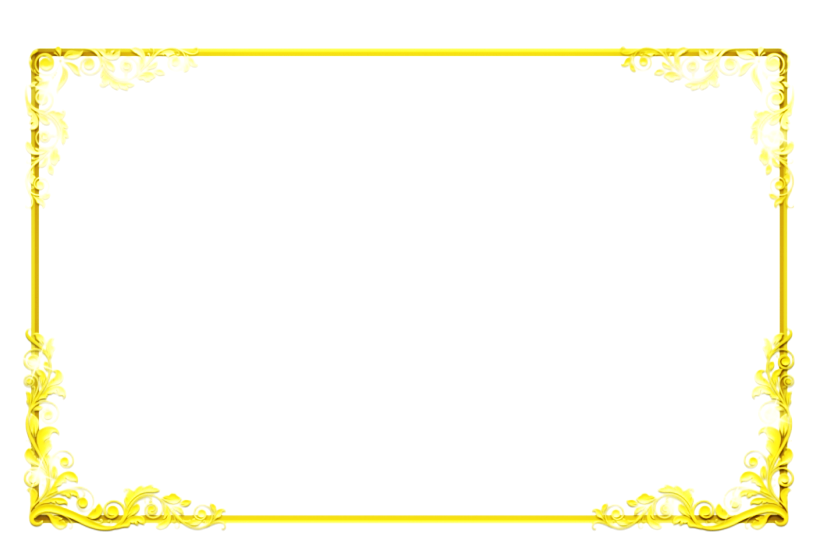 একক কাজ
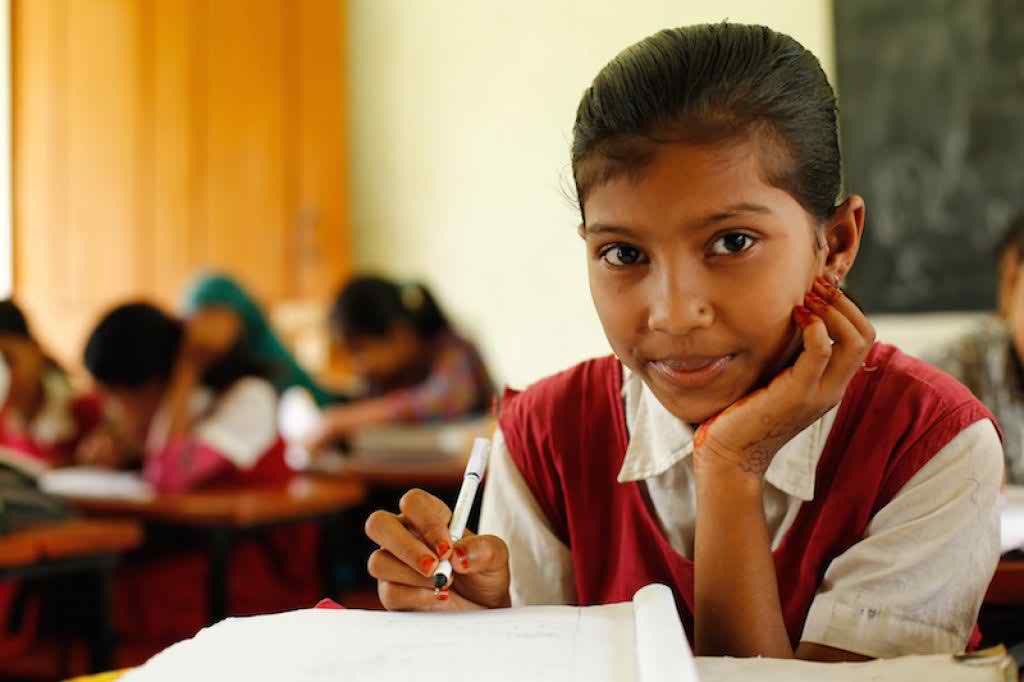 বনজ সম্পদ কী ?
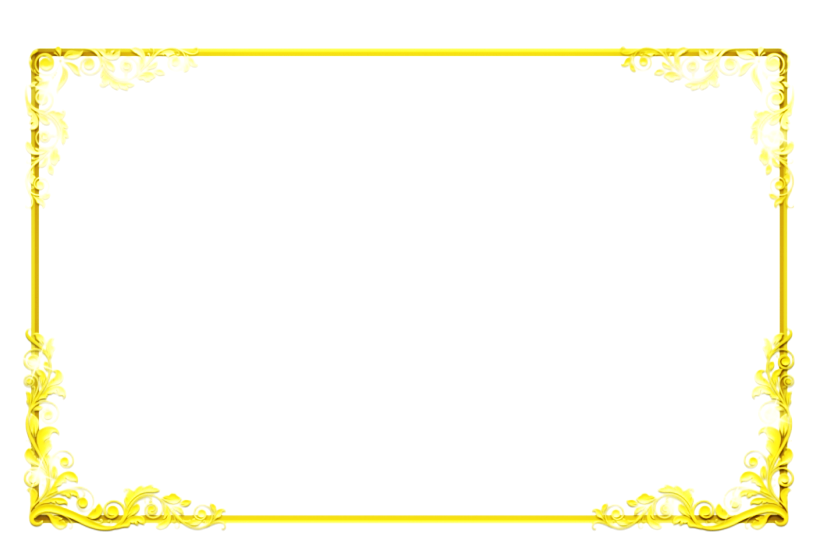 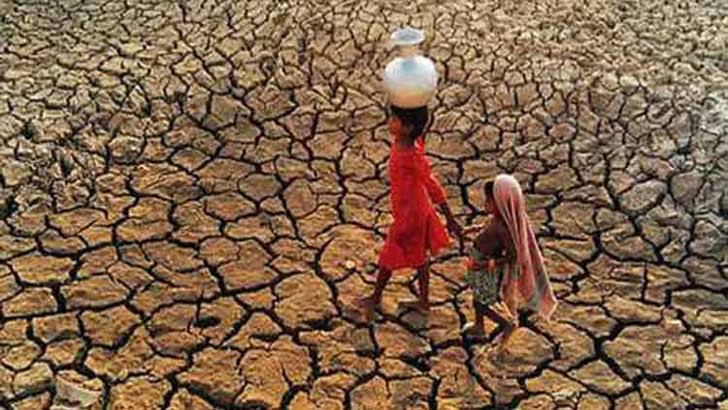 খড়া
দাবানল
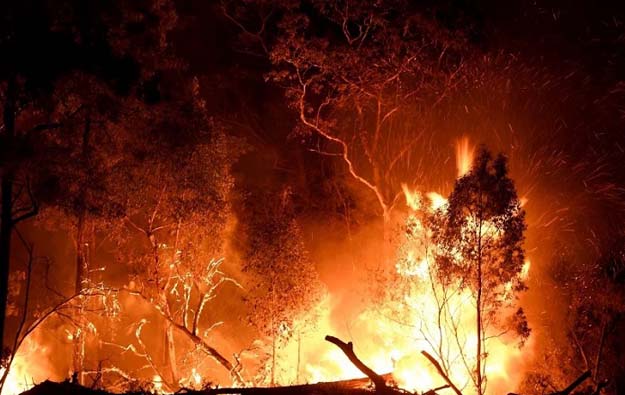 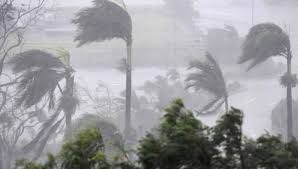 ঝড়
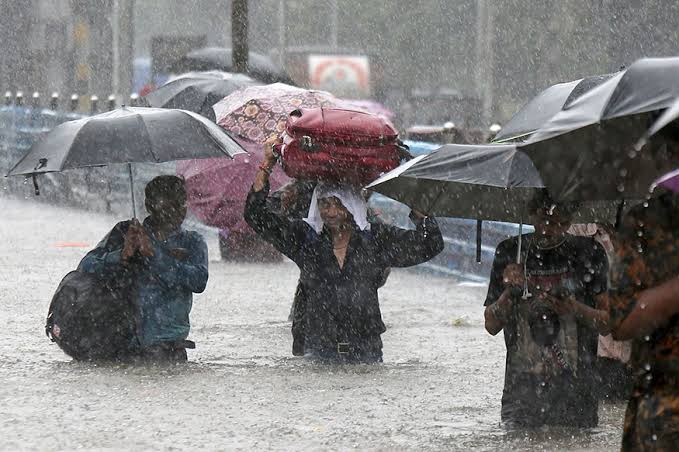 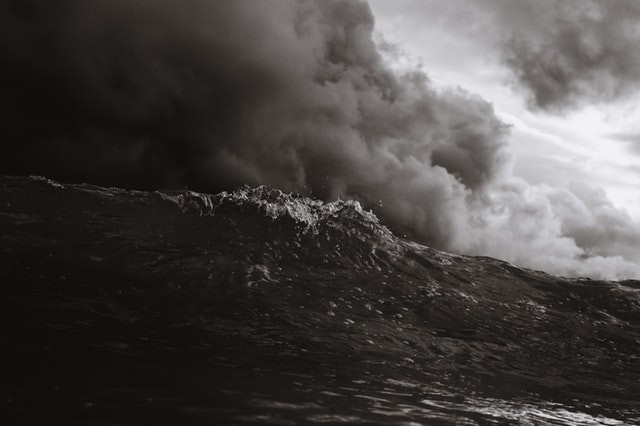 অতিবৃষ্টি
জলচ্ছাস
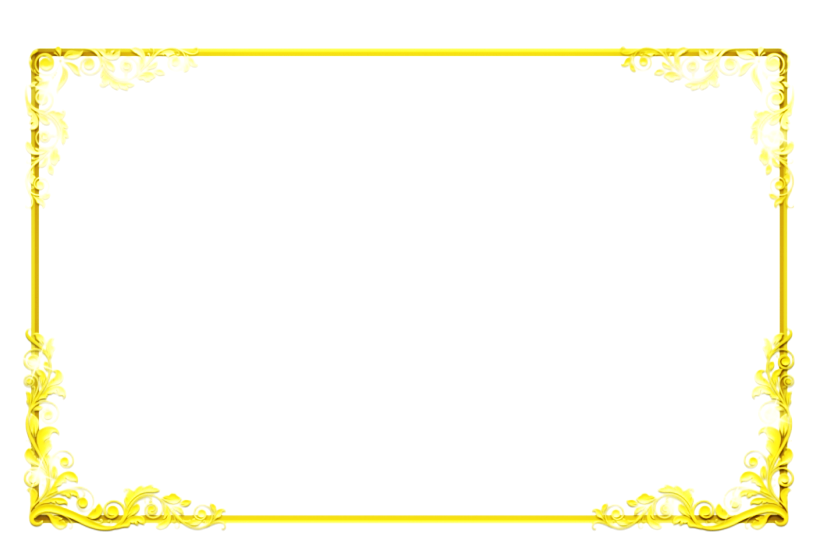 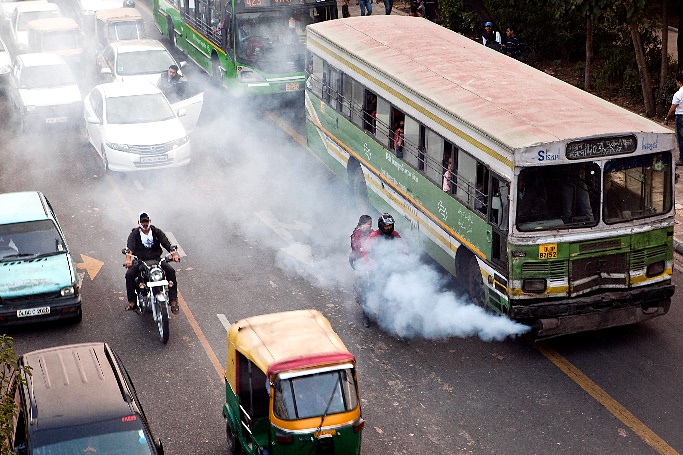 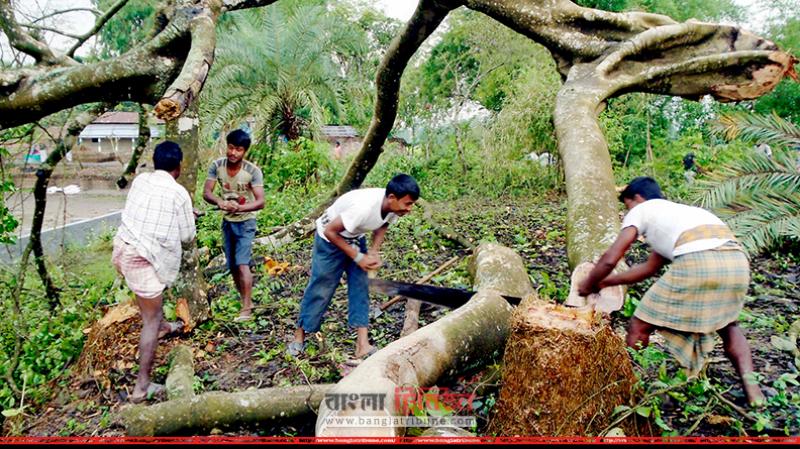 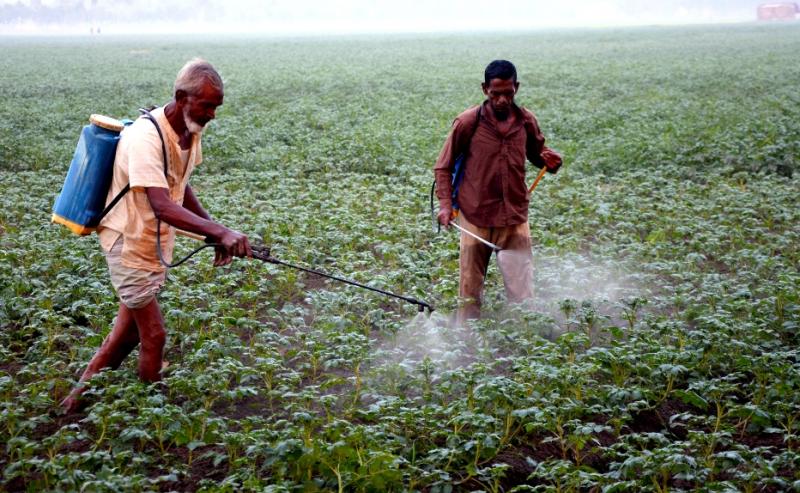 অতিরিক্ত মাত্রায় সম্পদ ব্যবহারের ফলে পরিবেশের ভারসাম্য নষ্ট হয়। এর ফলে উত্তপ্ততা বৃদ্ধি পাওয়া,শৈত্যপ্রবাহ,ঘূর্ণিঝড় ও জলচ্ছাসের মতো প্রাকৃতিক দূর্যোগ বৃদ্ধি পাচ্ছে।
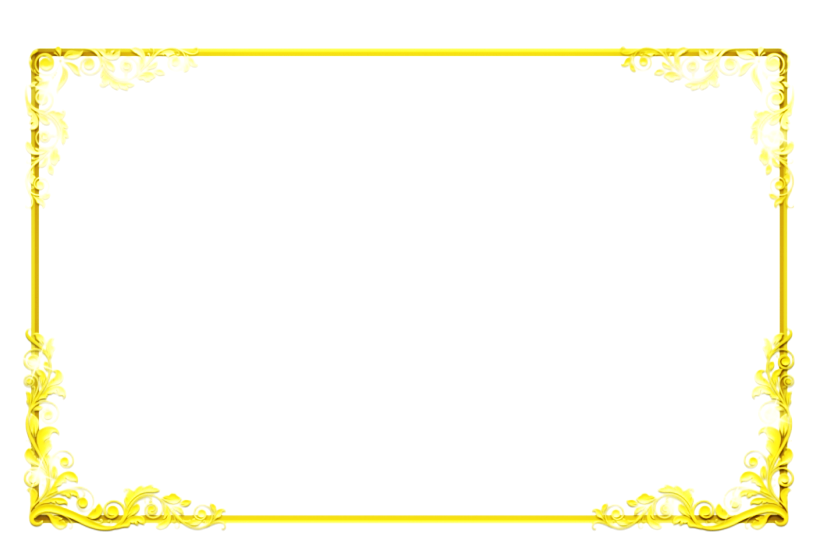 জোড়ায় কাজ
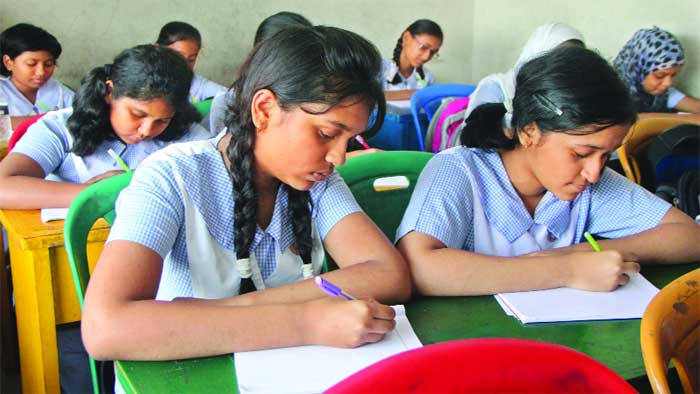 পরিবেশের ভারসাম্যহীনতা বলতে কী বোঝায়? ব্যাখ্যা কর।
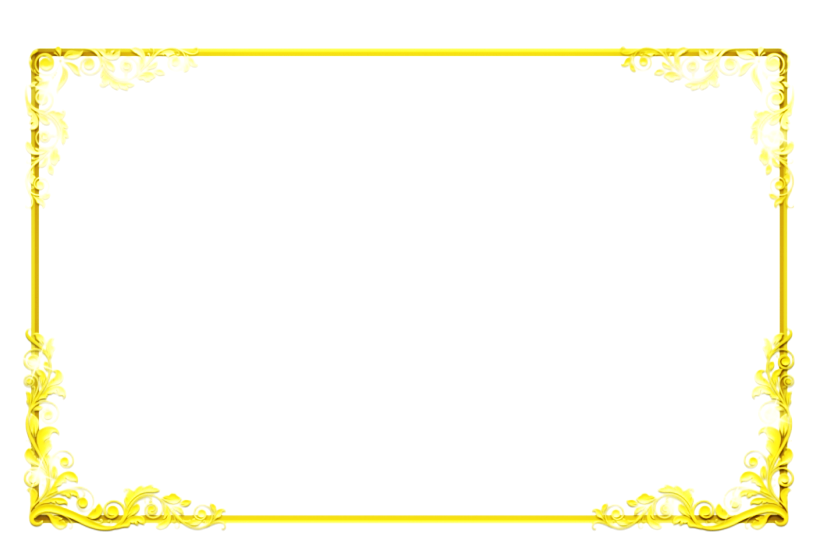 পরিবেশের ভারসাম্য রক্ষার উপায়
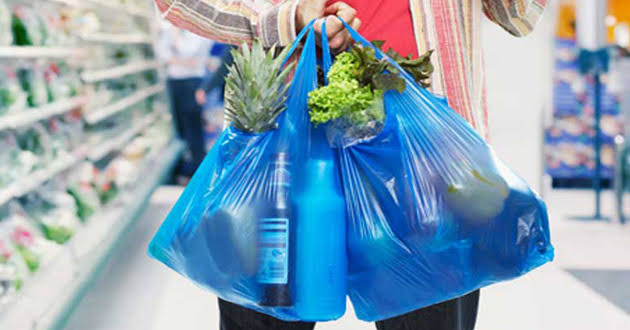 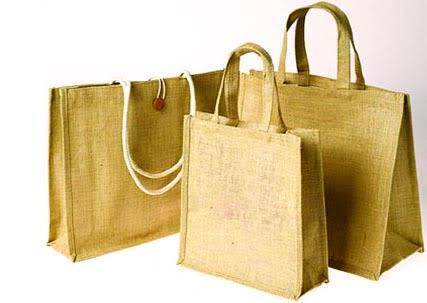 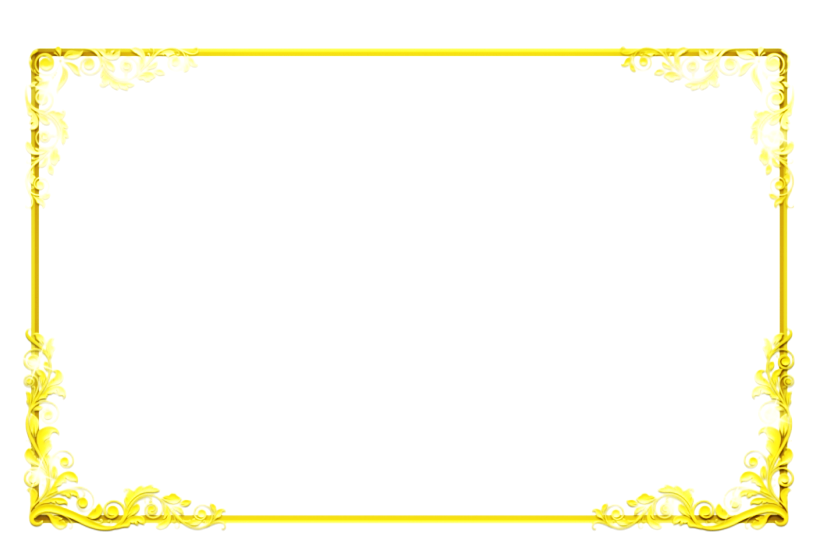 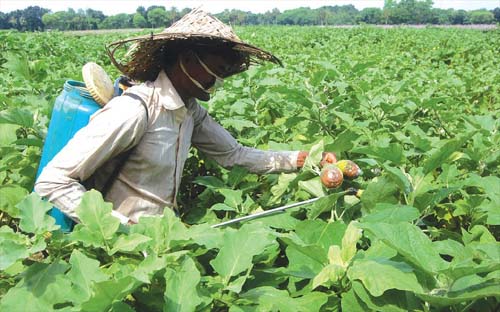 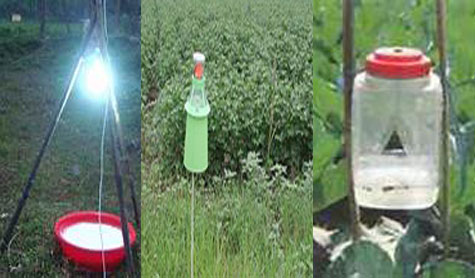 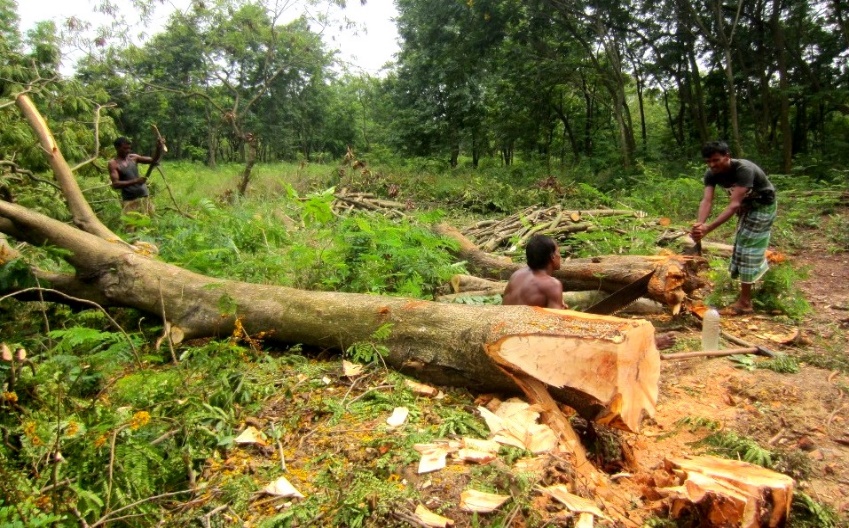 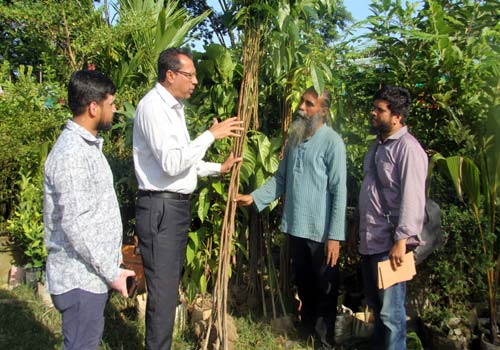 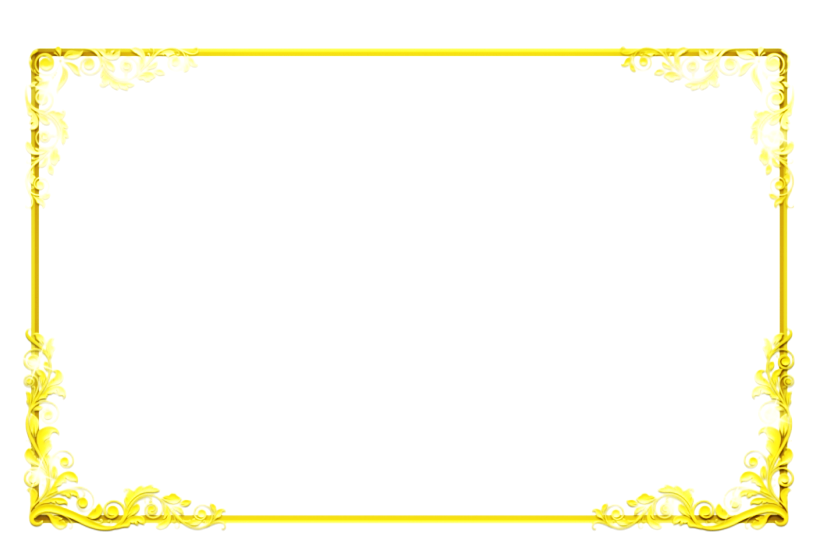 দলীয় কাজ
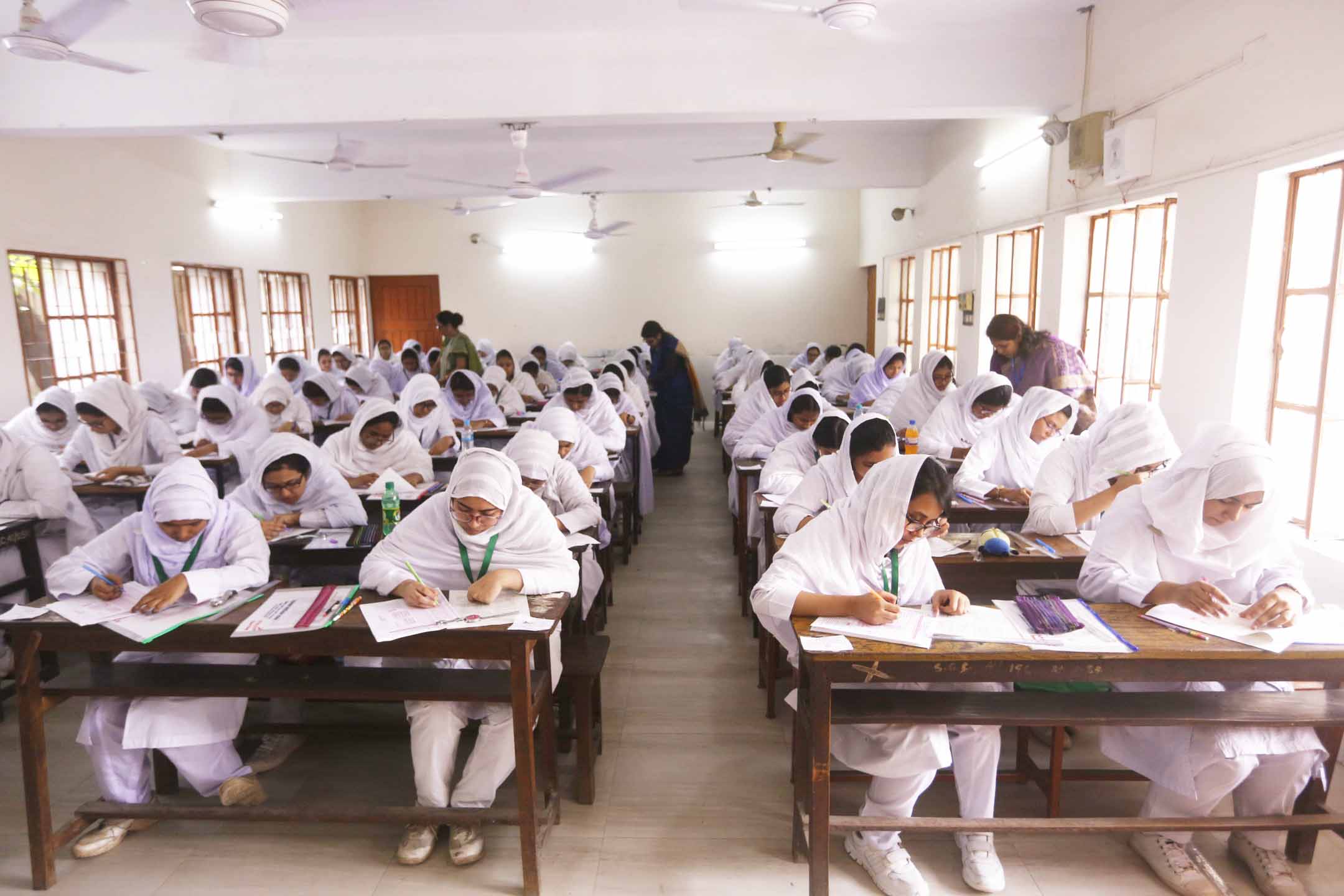 পরিবেশের সংরক্ষণ ও দূষণ নিয়ন্ত্রনে আমরা কী  পদক্ষেপ নিতে পারি? ব্যাখ্যা কর।
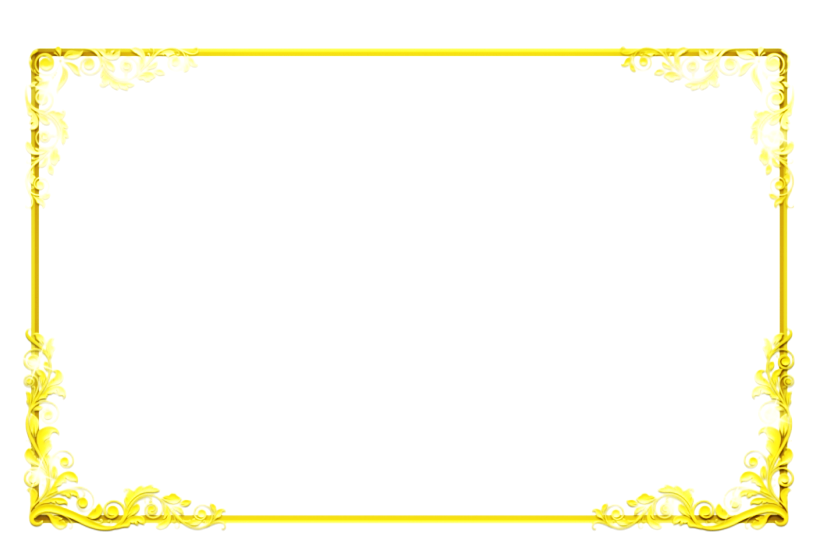 মূল্যায়ন
১.পরিবেশের ভারসাম্য কীভাবে টিকে থাকবে? 
২. আমদের দেশে বনভূমির পরিমাণ কত?
৩. পরিবেশের প্রধান উপাদান কী কী ?
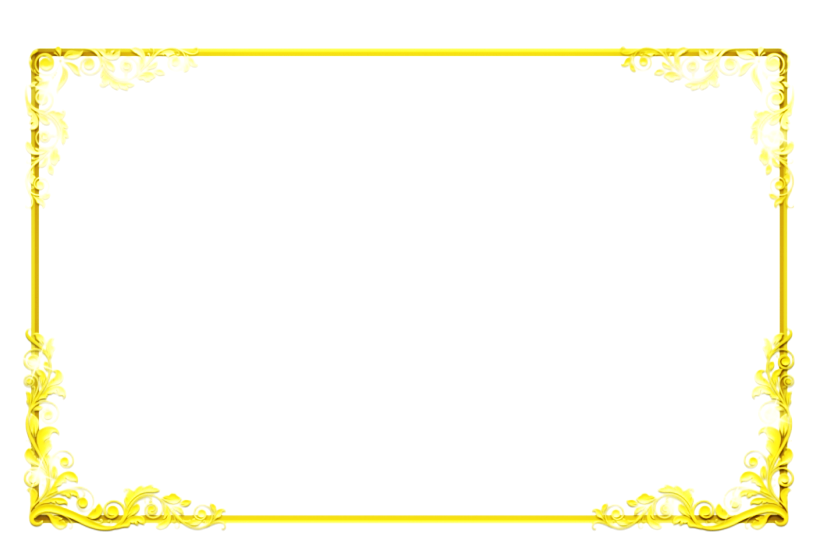 বাড়ির কাজ
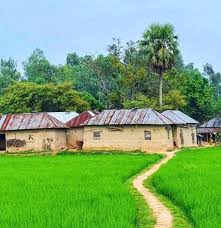 আমরা কীভাবে পরিবেশের ভারসাম্য রক্ষায় তৎপর হতে পারি? একটি তালিকা প্রস্তুত করে খাতায় লিখে আনবে।
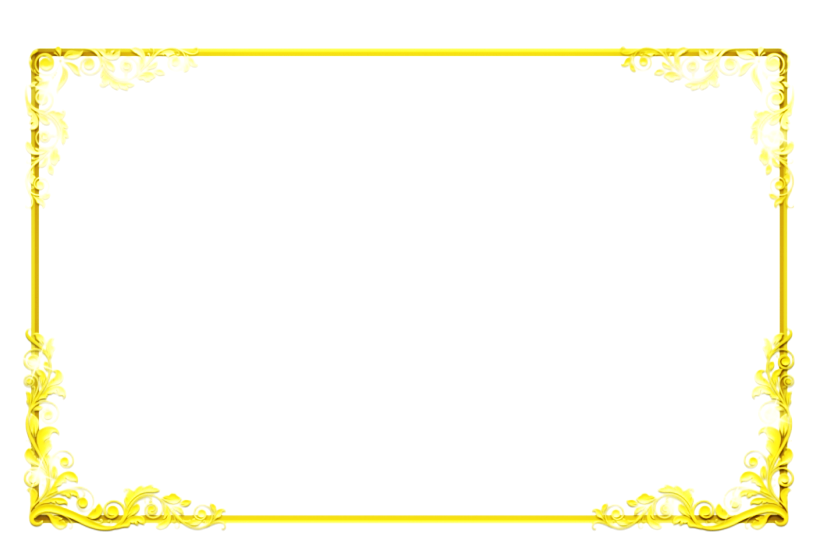 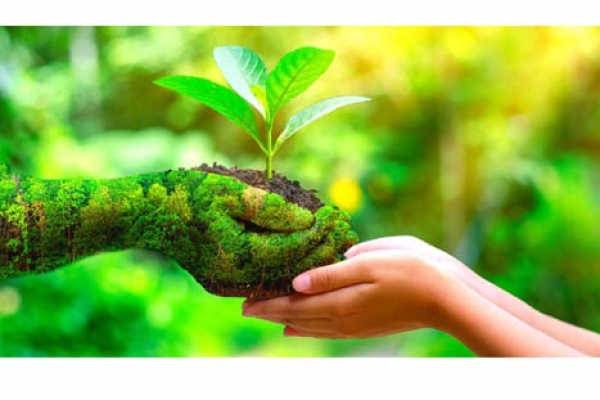 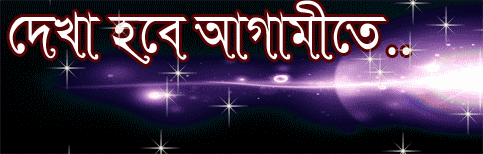